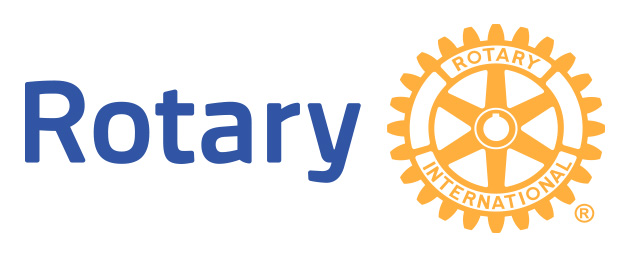 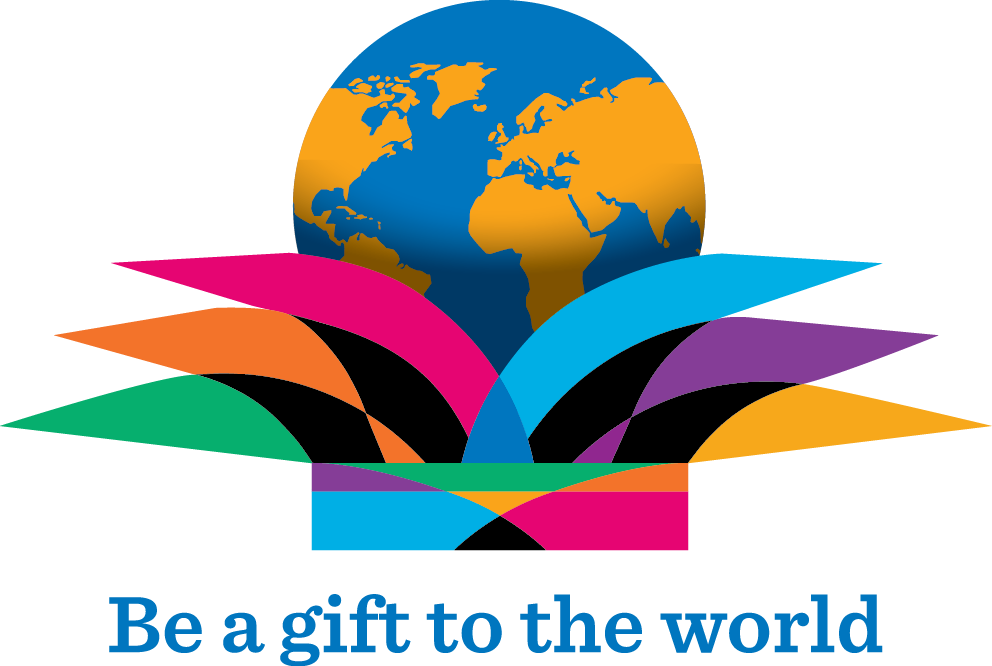 Governatore 2015-2016  Paolo Pasini
Emilia Romagna – Repubblica di San Marino
Davide Zanghi dalle Olle 
di Samoggia
SEMINARIO ISTRUZIONE SQUADRA DISTRETTUALERepubblica di San Marino, 22 Febbraio 2014
SINS - SEFF
Seminario Istruzione Nuovi Soci
Seminario Distrettuale sull’Effettivo
ROTARACT: IL NOSTRO PRESENTE
CHE COS’E’ IL ROTARACT?





Club formato da donne e uomini dai 18 ai 30 anni
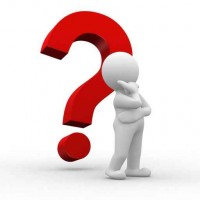 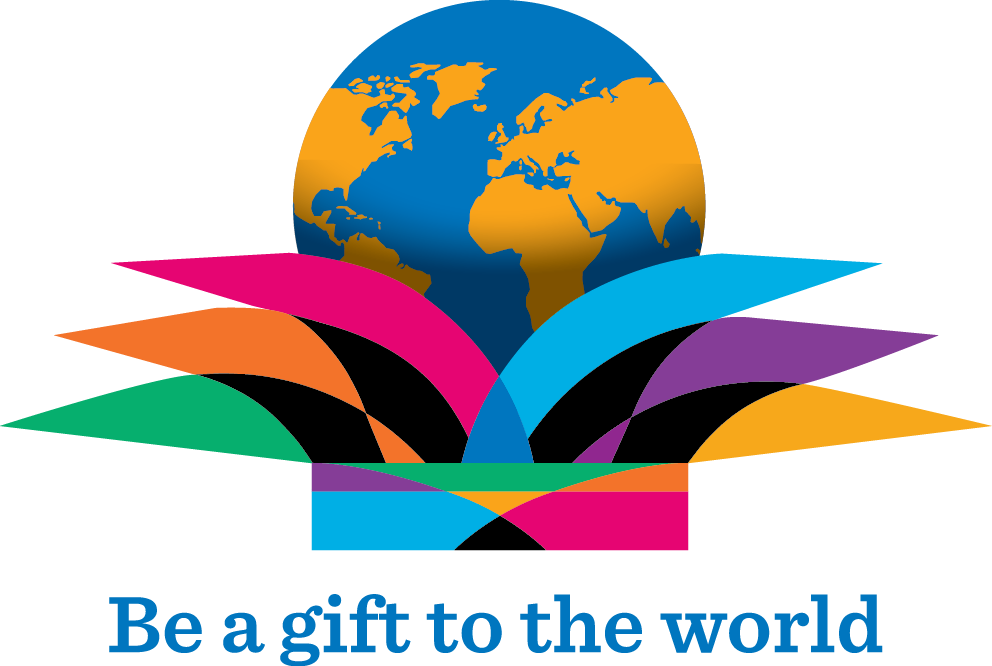 SINS – SEFF
Parma    12-9-2015
Distretto 2072
Governatore 2015-2016  Paolo Pasini
Emilia Romagna – Repubblica di San Marino
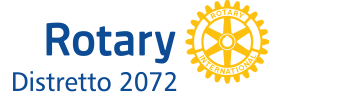 ROTARACT: IL NOSTRO PRESENTE
OBIETTIVI
Sviluppare capacità di leadership e professionali
Incentivare il rispetto delle dignità e diritti altrui
Affrontare le esigenze della comunità locale ed internazionale
Collaborare con i Rotary padrini
Motivare i giovani a diventare rotariani
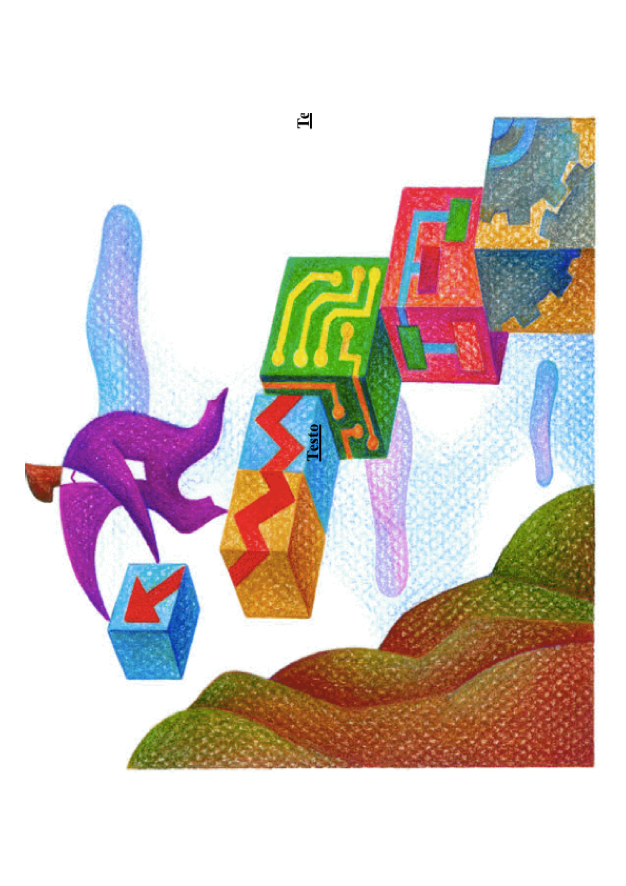 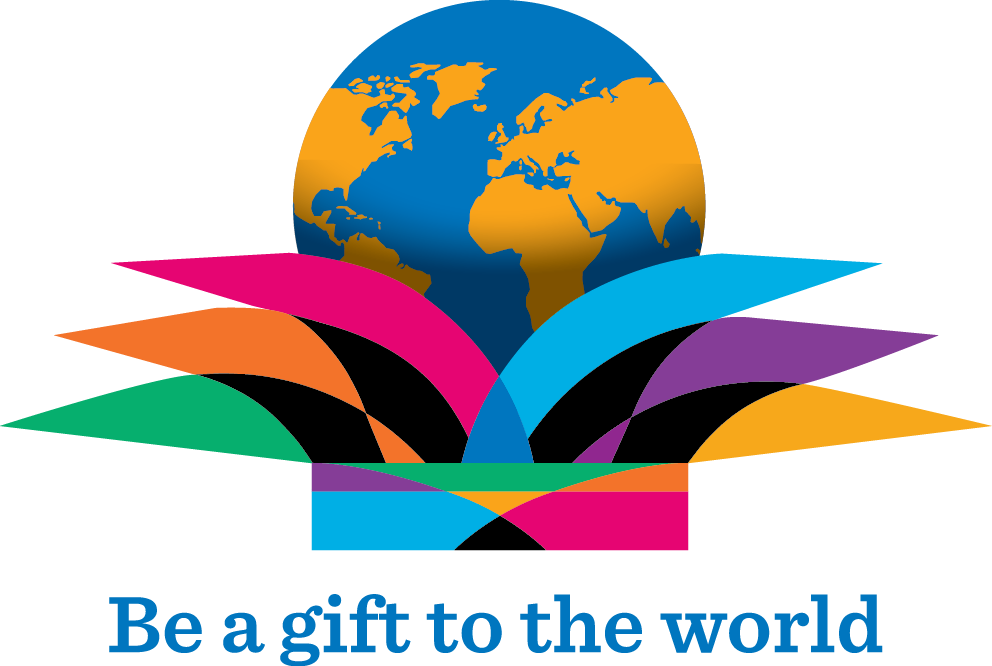 SINS – SEFF
Parma    12-9-2015
Distretto 2072
Governatore 2015-2016  Paolo Pasini
Emilia Romagna – Repubblica di San Marino
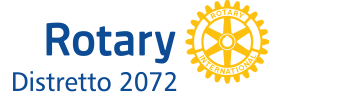 ROTARACT: IL NOSTRO PRESENTE
STRUTTURA

Rappresentante Distrettuale eletto dai Club
Vice Rappresentante Distrettuale
Segretario Distrettuale
Co-Segretario Distrettuale
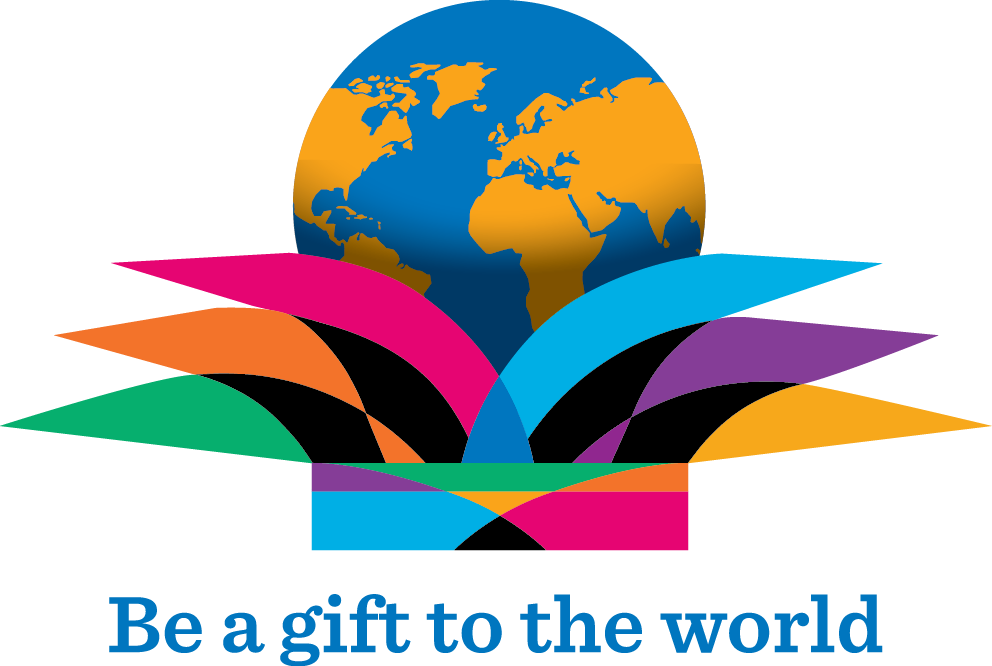 SINS – SEFF
Parma    12-9-2015
Distretto 2072
Governatore 2015-2016  Paolo Pasini
Emilia Romagna – Repubblica di San Marino
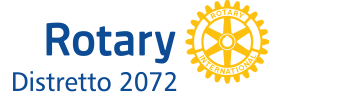 ROTARACT: IL NOSTRO PRESENTE
Prefetto Distrettuale
Co-Prefetto Distrettuale
Commissioni Distrettuali
Delegati di Zona
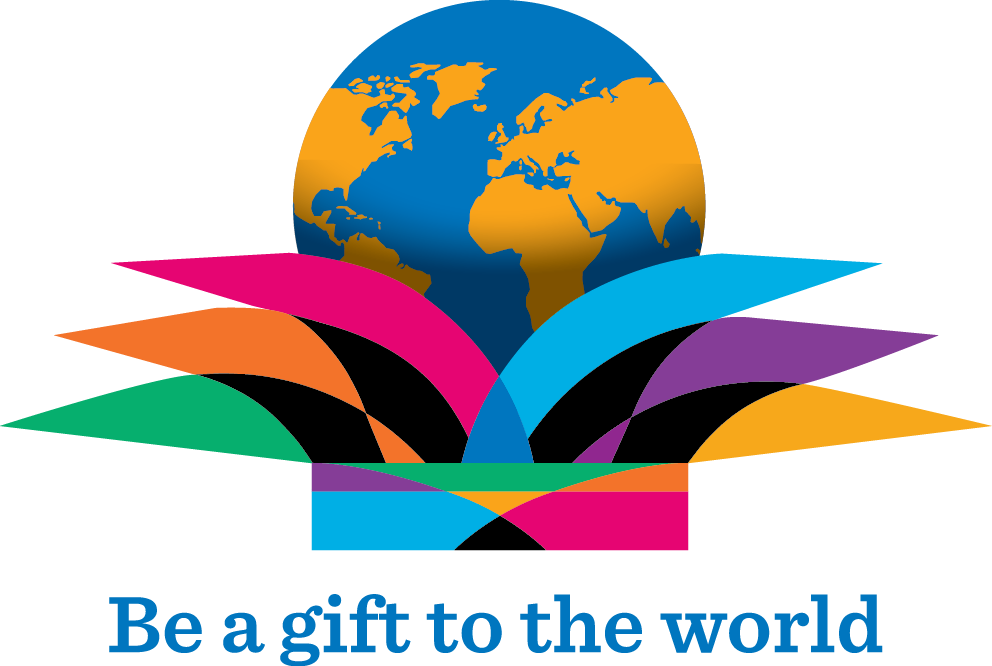 SINS – SEFF
Parma    12-9-2015
Distretto 2072
Governatore 2015-2016  Paolo Pasini
Emilia Romagna – Repubblica di San Marino
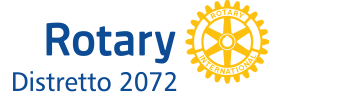 ROTARACT: IL NOSTRO PRESENTE
7 Zone
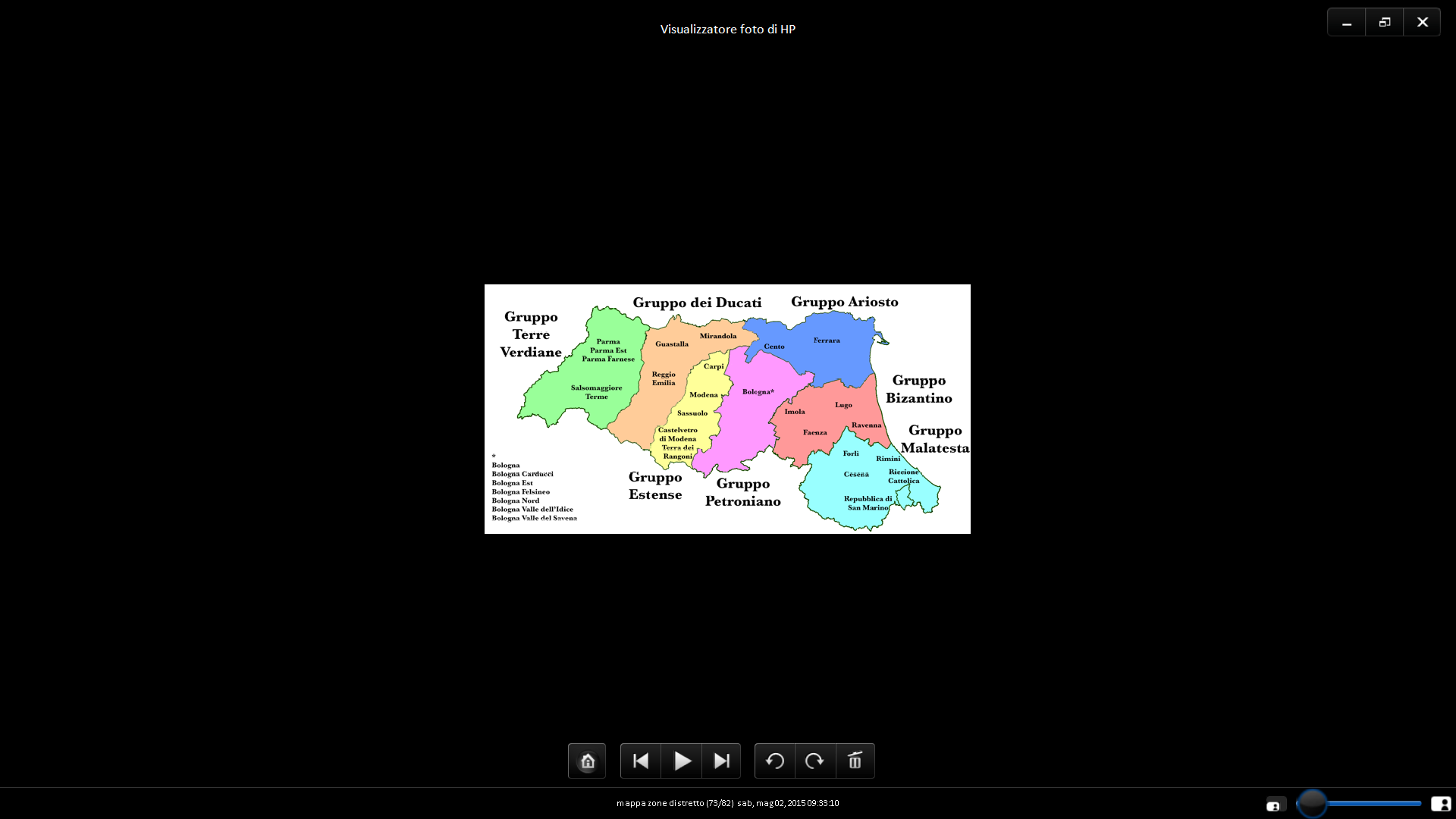 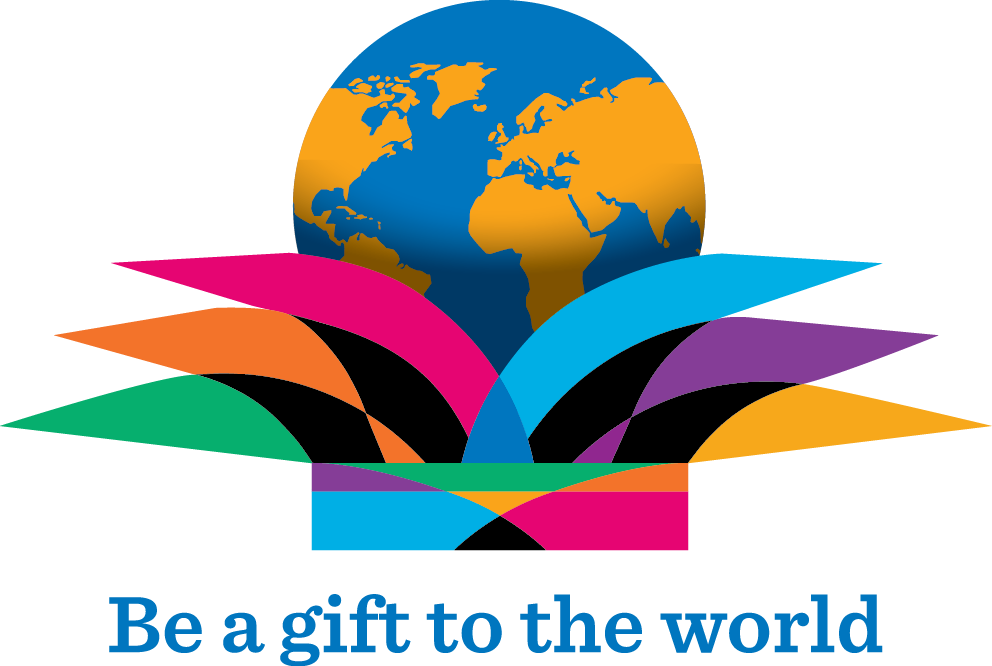 SINS – SEFF
Parma    12-9-2015
Distretto 2072
Governatore 2015-2016  Paolo Pasini
Emilia Romagna – Repubblica di San Marino
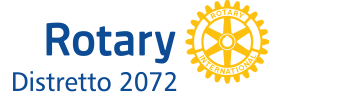 ROTARACT: IL NOSTRO PRESENTE
Cosa fa il Rotaract ?
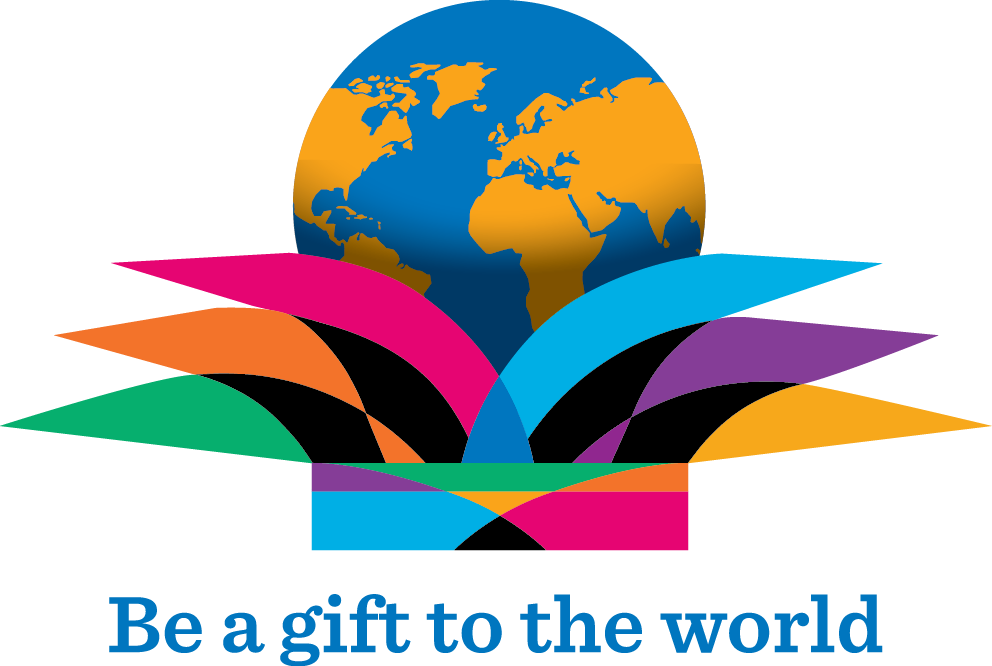 SINS – SEFF
Parma    12-9-2015
Distretto 2072
Governatore 2015-2016  Paolo Pasini
Emilia Romagna – Repubblica di San Marino
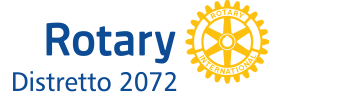 ROTARACT: IL NOSTRO PRESENTE
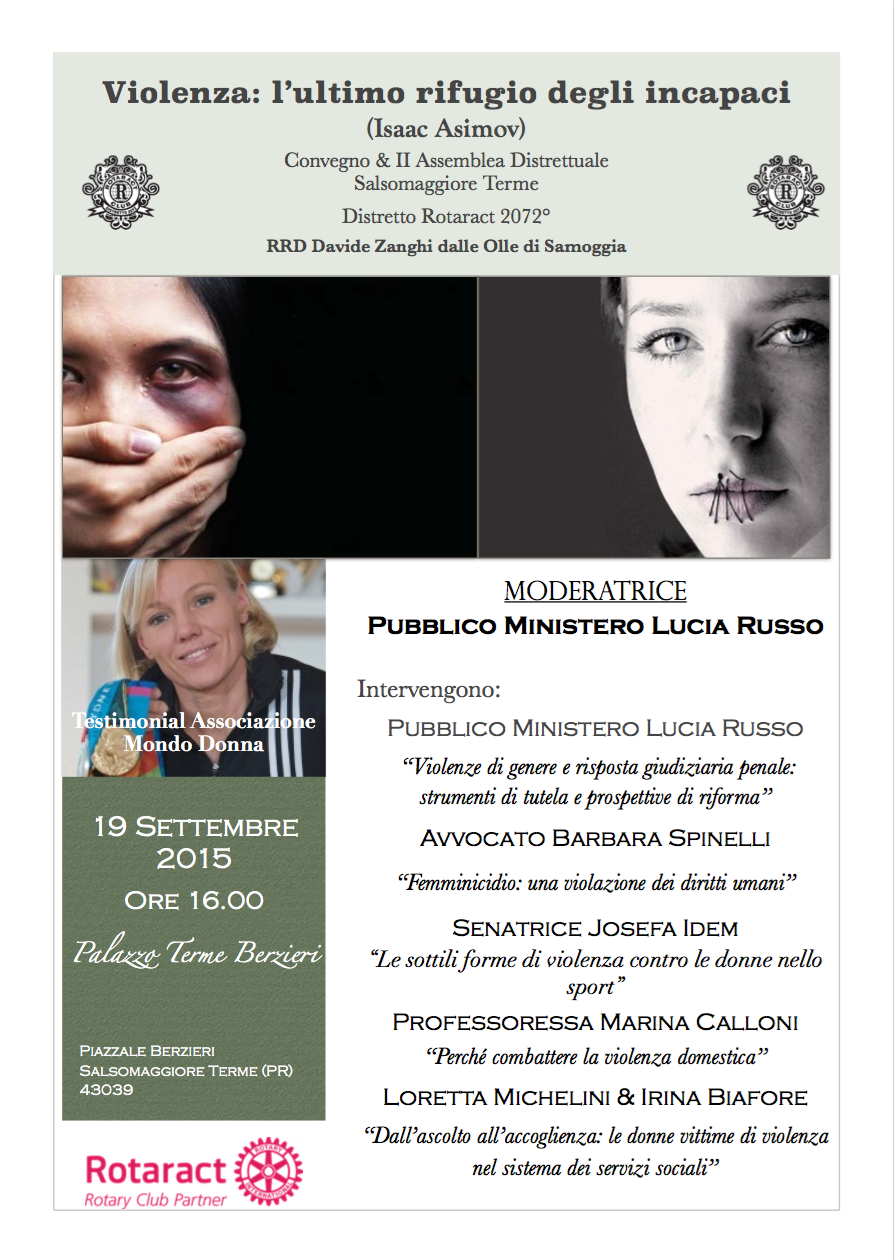 CONGRESSO DISTRETTUALE

19 Settembre,
 Salsomaggiore Terme 
 
“Violenza: l’ultimo rifugio degli incapaci” (Isaac Asimov)
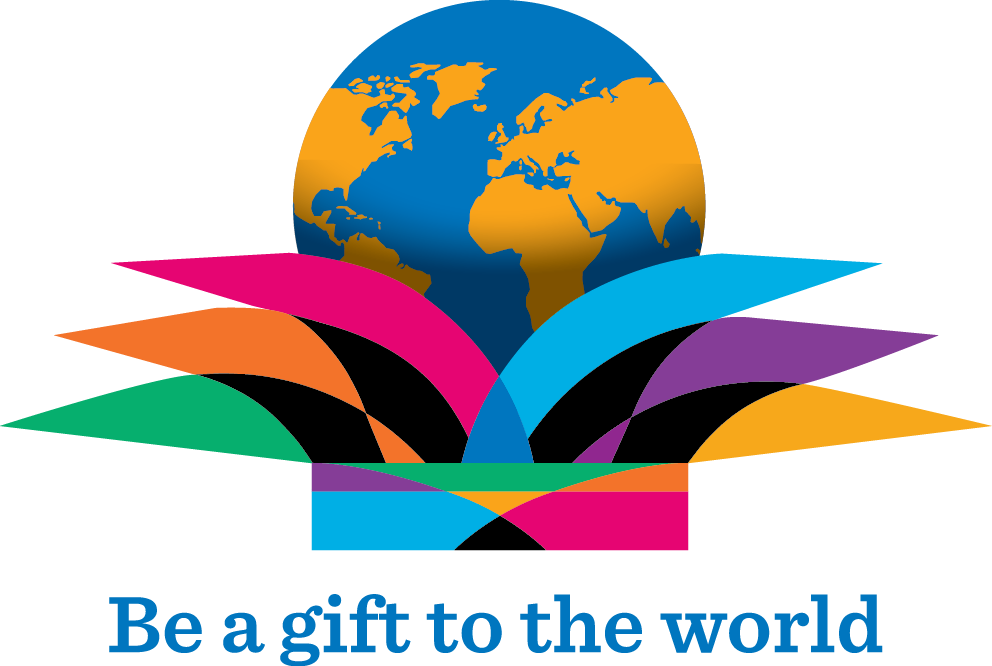 SINS – SEFF
Parma    12-9-2015
Distretto 2072
Governatore 2015-2016  Paolo Pasini
Emilia Romagna – Repubblica di San Marino
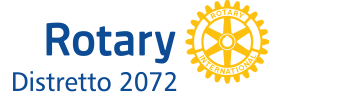 ROTARACT: IL NOSTRO PRESENTE
CONGRESSO INTER-DISTRETTUALE
Distretto 2072° - 2071°
7 Novembre, Firenze  
“I nuovi assetti dell’economia: sfide ed opportunità”

Relatori:
Ambasciatore Repubblica del Sud Africa in Italia,  Nomatemba Tambo, Terzo Segretario Ministero degli Esteri Brasile, Andrè Souza Machado Cortez,
Segretario Generale Cam. Comm Italo-Sudafricana, Maria Grazia Biancospino, 
Presidente Cam. Comm. Italo-Brasiliana Luciano Feletto, 
Prof. Serena Lisi esperta di BRICS
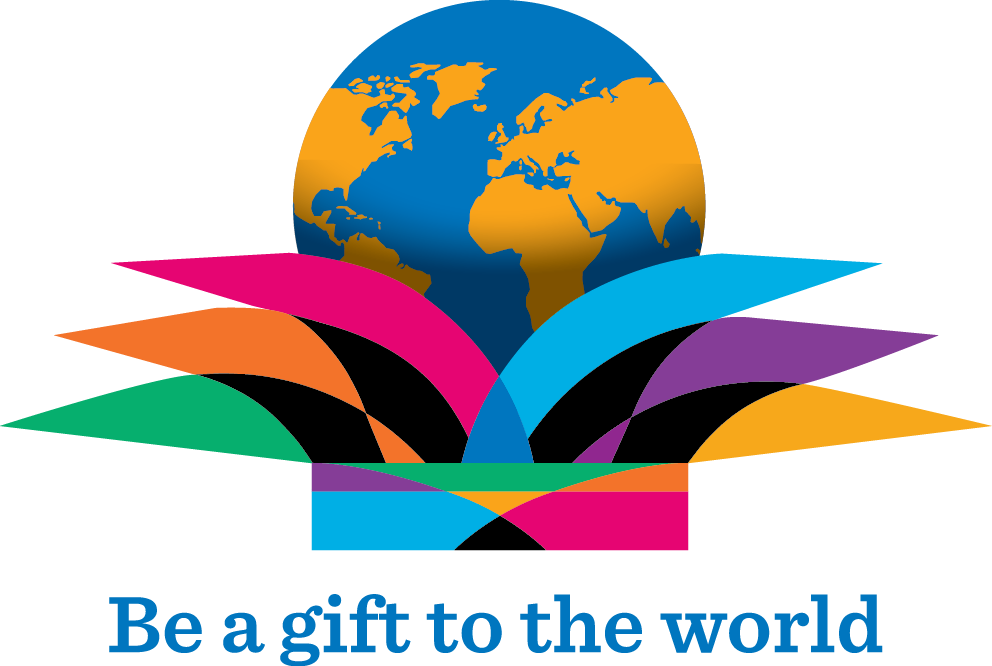 SINS – SEFF
Parma    12-9-2015
Distretto 2072
Governatore 2015-2016  Paolo Pasini
Emilia Romagna – Repubblica di San Marino
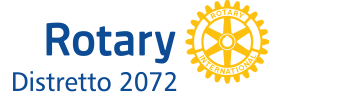 ROTARACT: IL NOSTRO PRESENTE
ATTIVITA’ DI SERVICE
GiocosaMente

OSPEDALE PSICHIATRICO RIZZEDDU

                                              10 ROTARACT CLUB
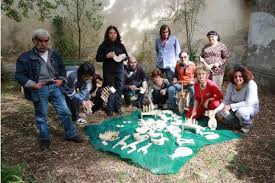 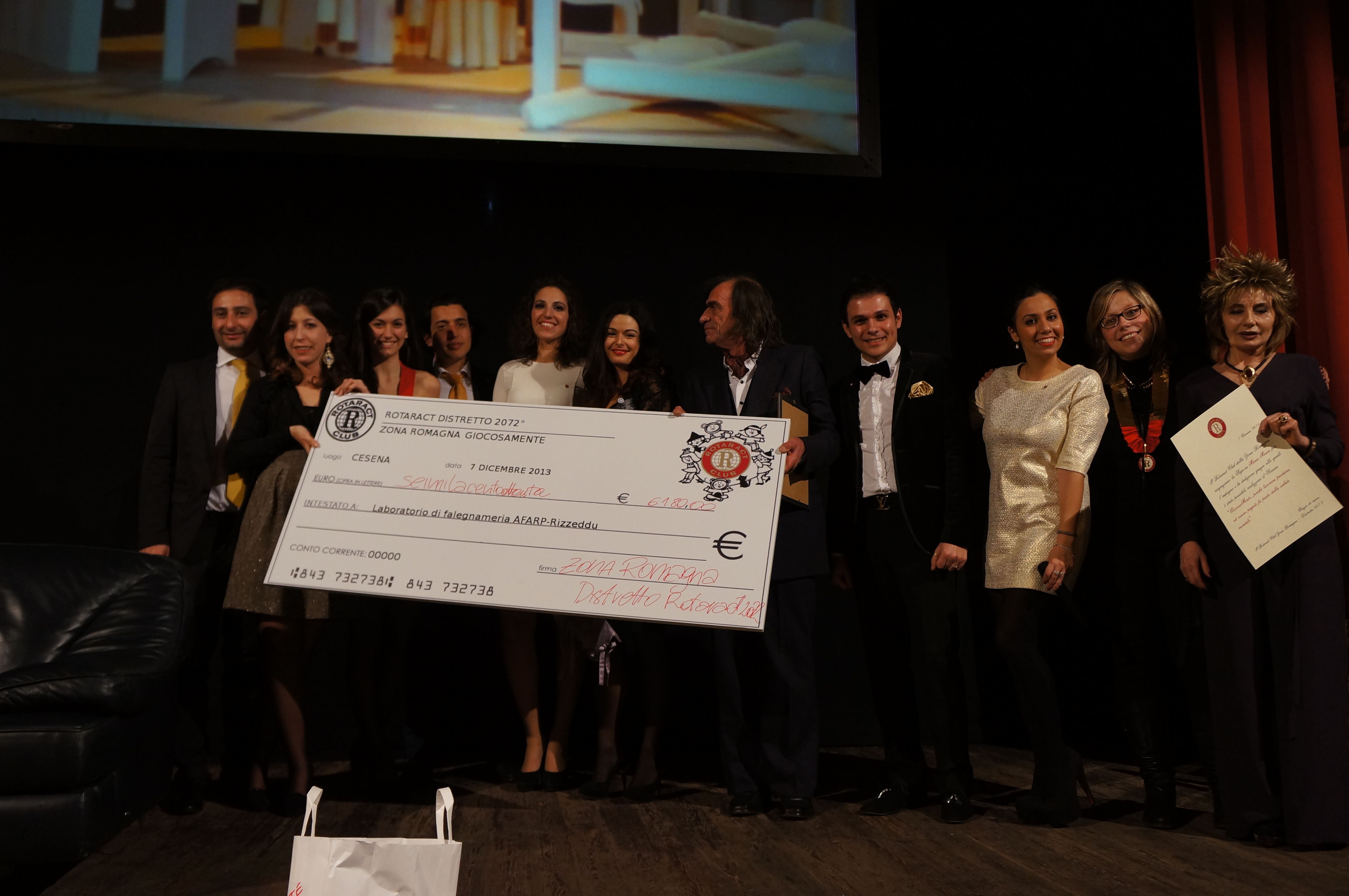 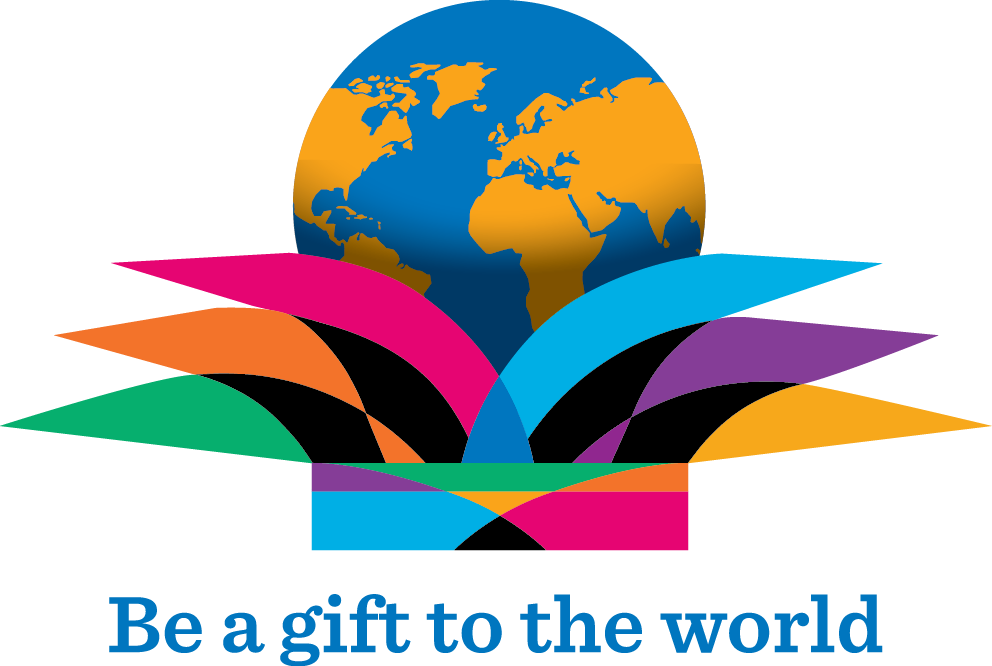 SINS – SEFF
Parma    12-9-2015
Distretto 2072
Governatore 2015-2016  Paolo Pasini
Emilia Romagna – Repubblica di San Marino
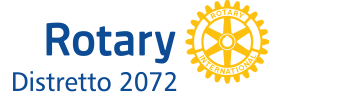 ROTARACT: IL NOSTRO PRESENTE
600 GIOCATTOLI



 


300 CAPI DI ABBIGLIAMENTO NUOVO

 PER UN VALORE TOTALE RACCOLTO
 DI 76.180 EURO
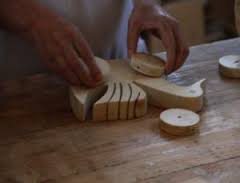 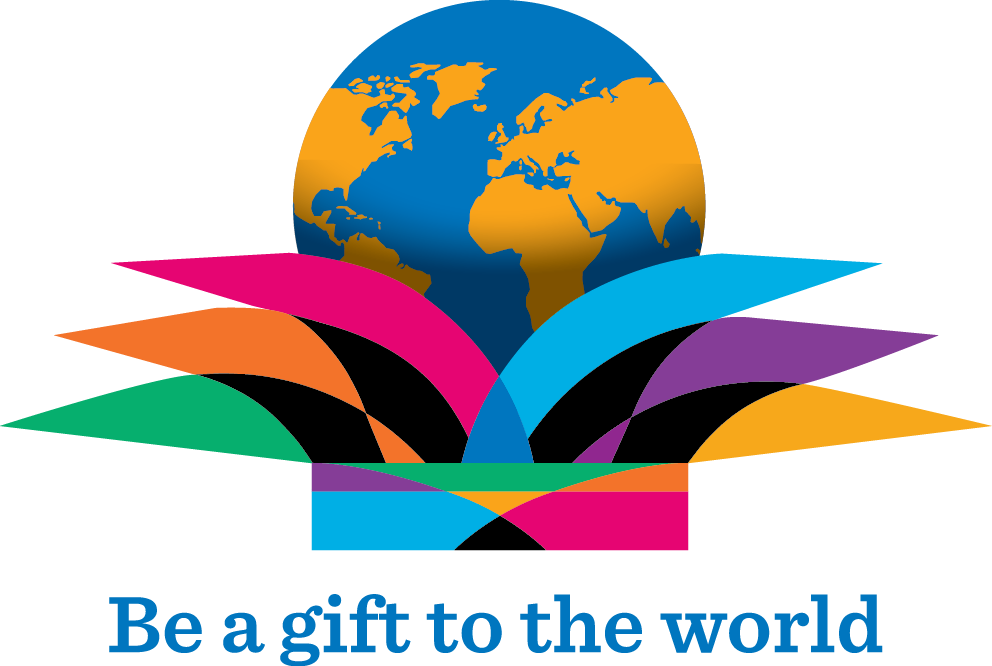 SINS – SEFF
Parma    12-9-2015
Distretto 2072
Governatore 2015-2016  Paolo Pasini
Emilia Romagna – Repubblica di San Marino
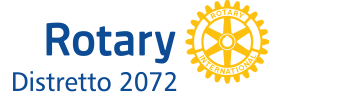 ROTARACT: IL NOSTRO PRESENTE
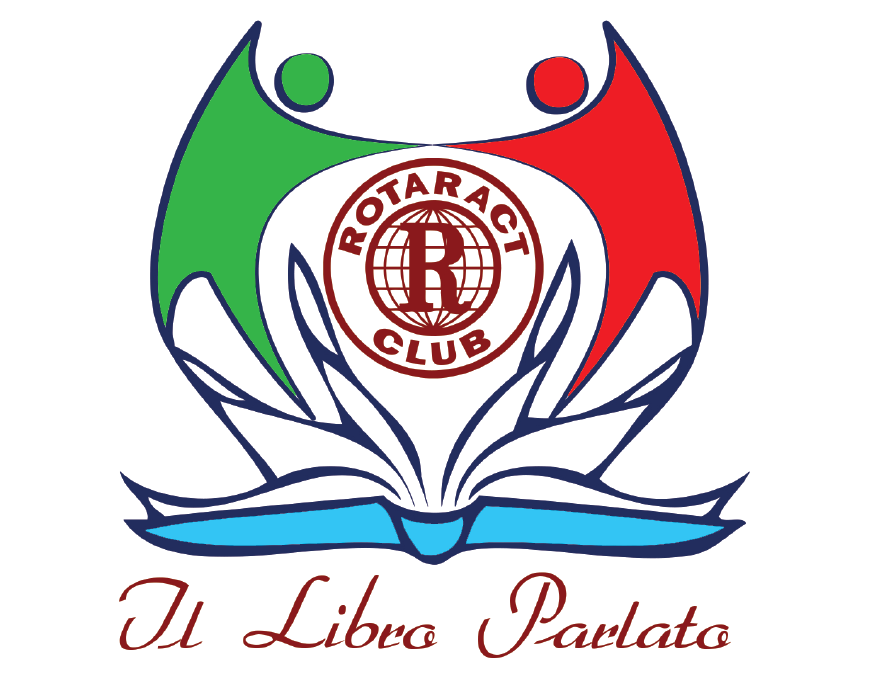 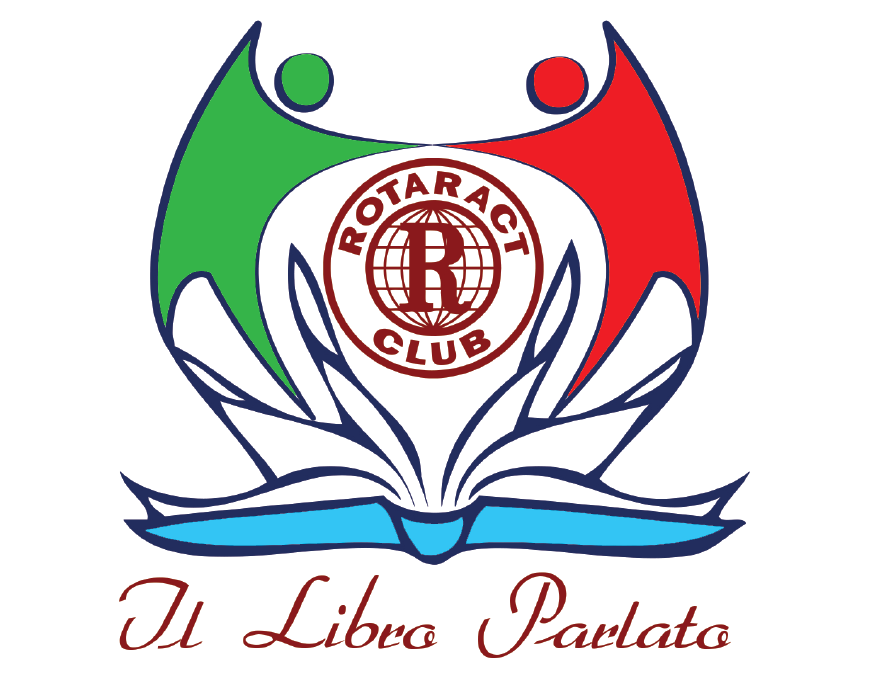 SERVICE NAZIONALE
“Il Libro Parlato”
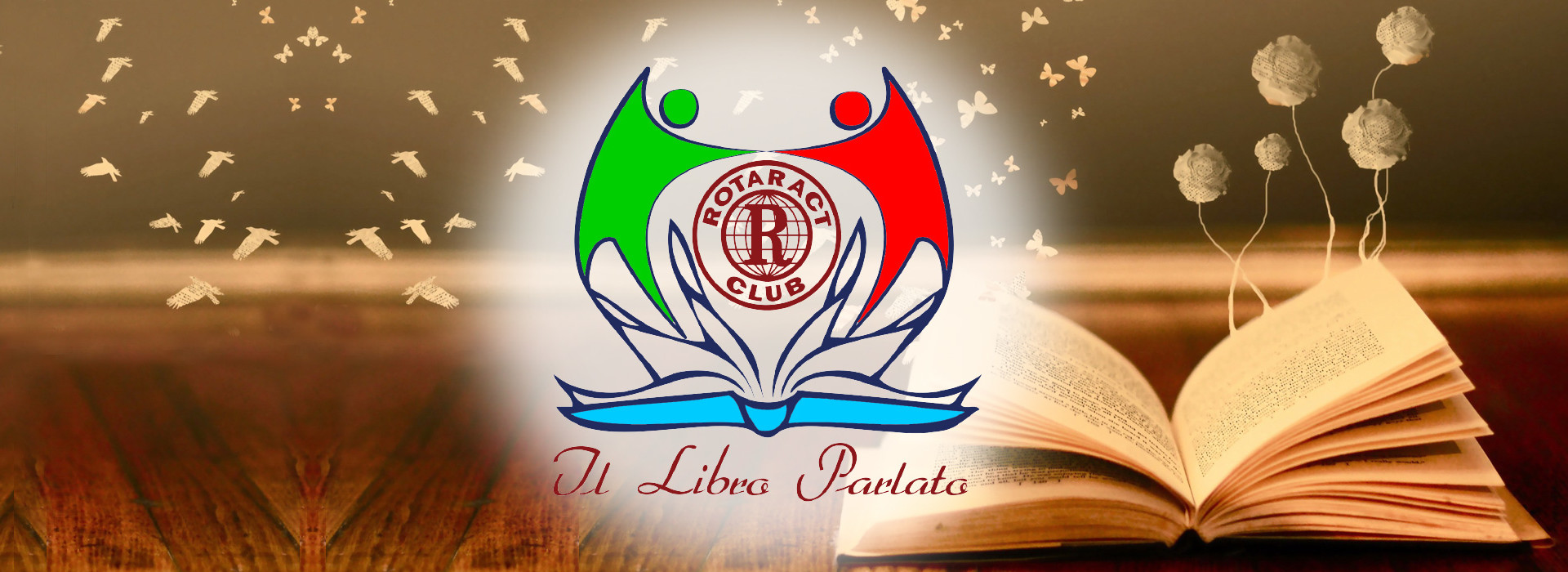 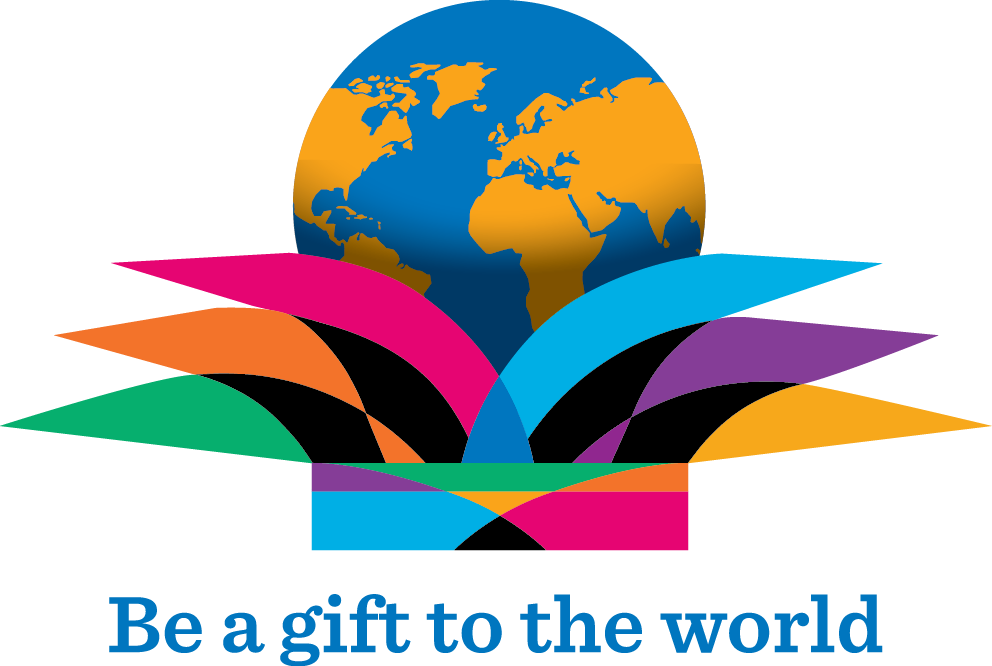 SINS – SEFF
Parma    12-9-2015
Distretto 2072
Governatore 2015-2016  Paolo Pasini
Emilia Romagna – Repubblica di San Marino
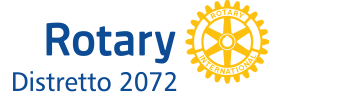 ROTARACT: IL NOSTRO PRESENTE
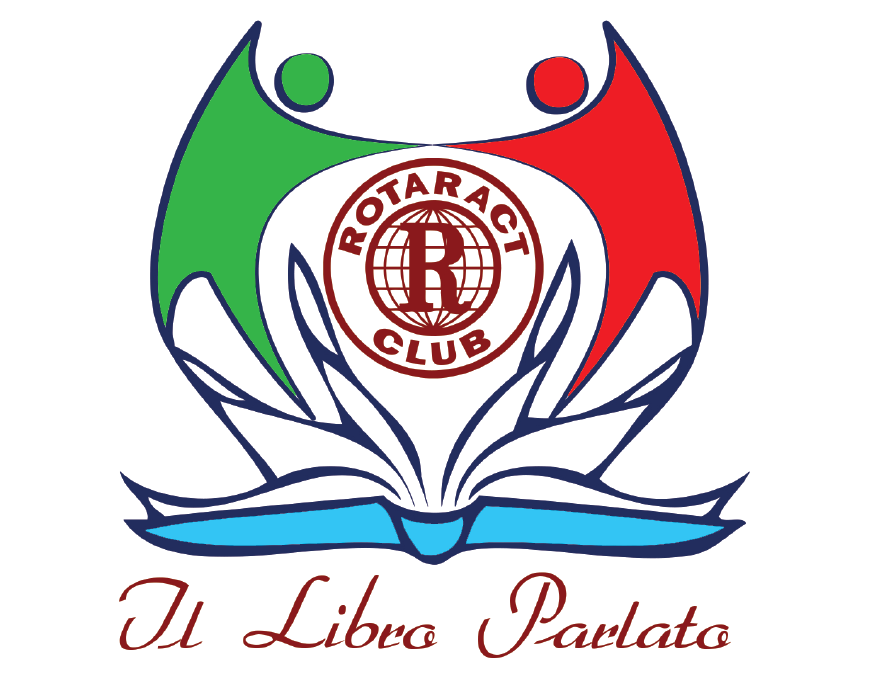 TESTIMONIAL 
Annalisa Minetti
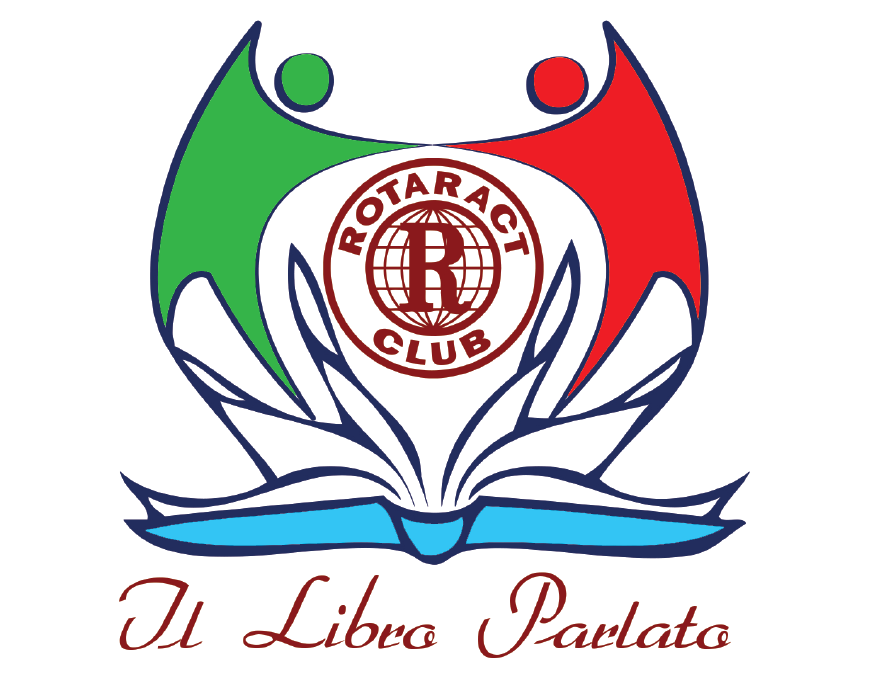 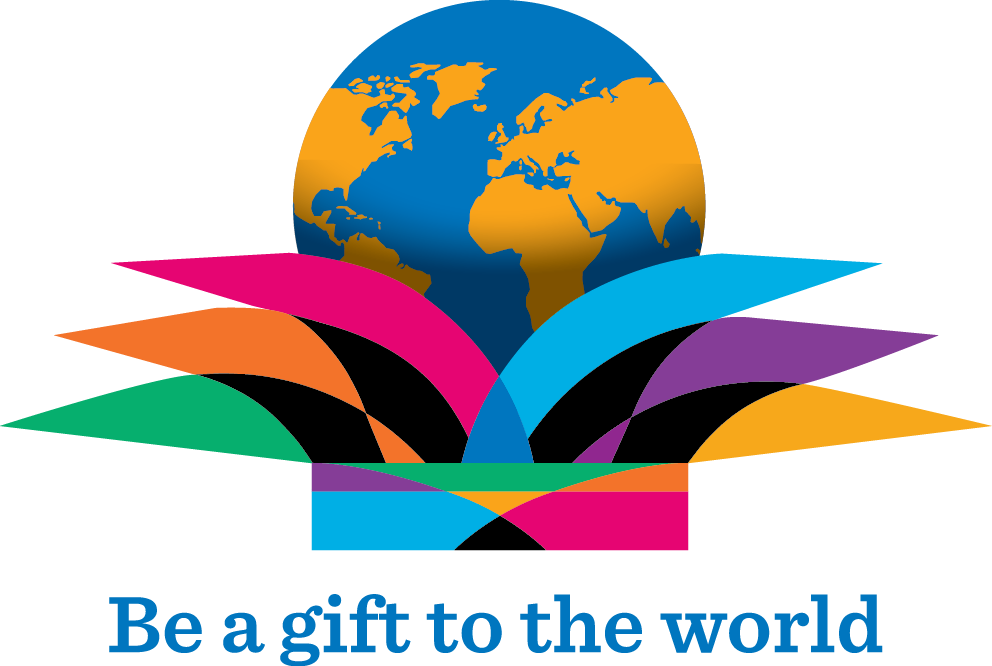 SINS – SEFF
Parma    12-9-2015
Distretto 2072
Governatore 2015-2016  Paolo Pasini
Emilia Romagna – Repubblica di San Marino
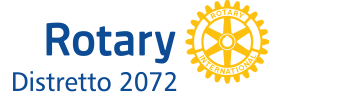 ROTARACT: IL NOSTRO PRESENTE
“IN PICCOLI TOCCHI ”
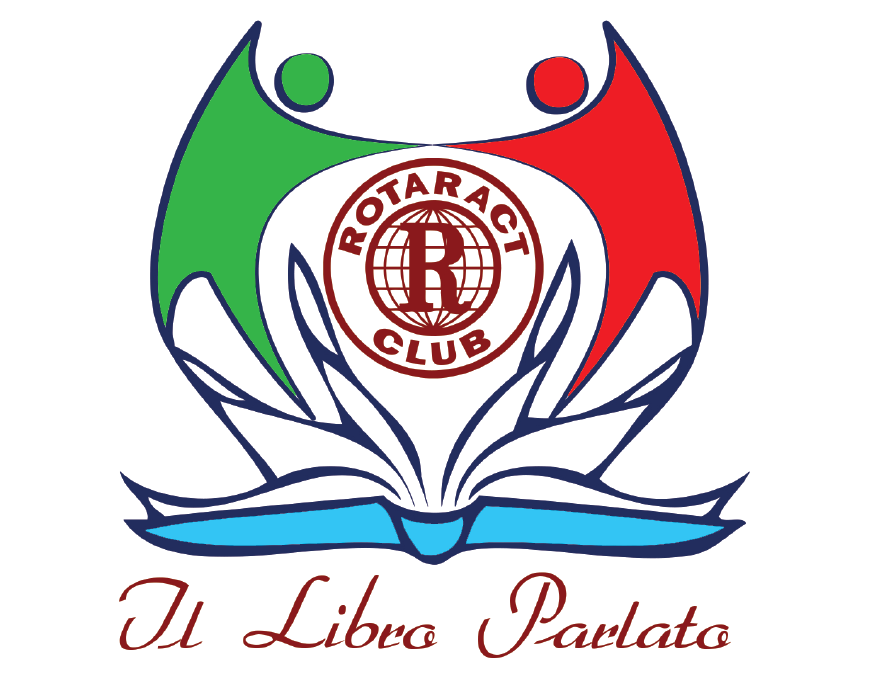 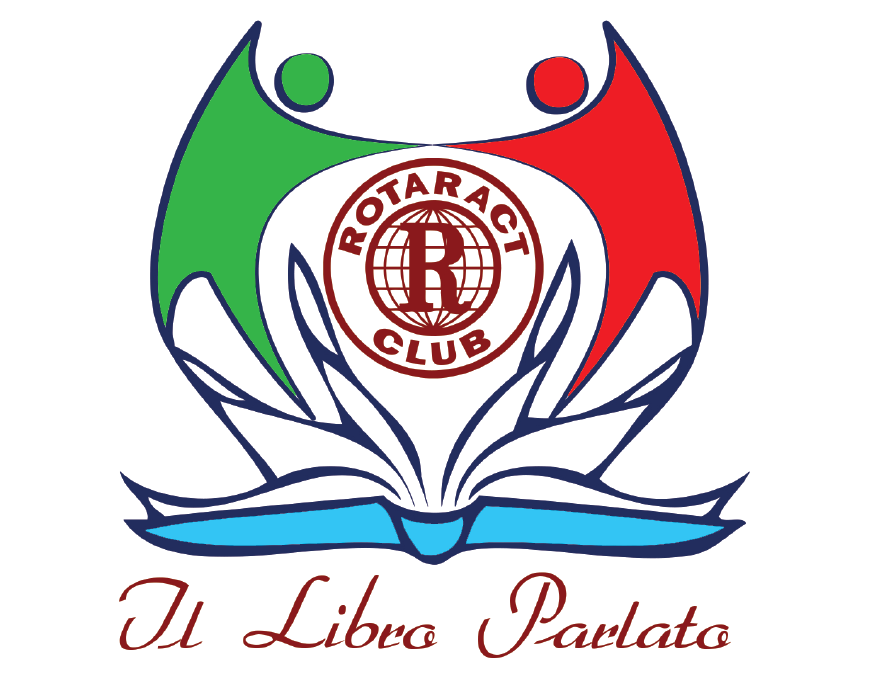 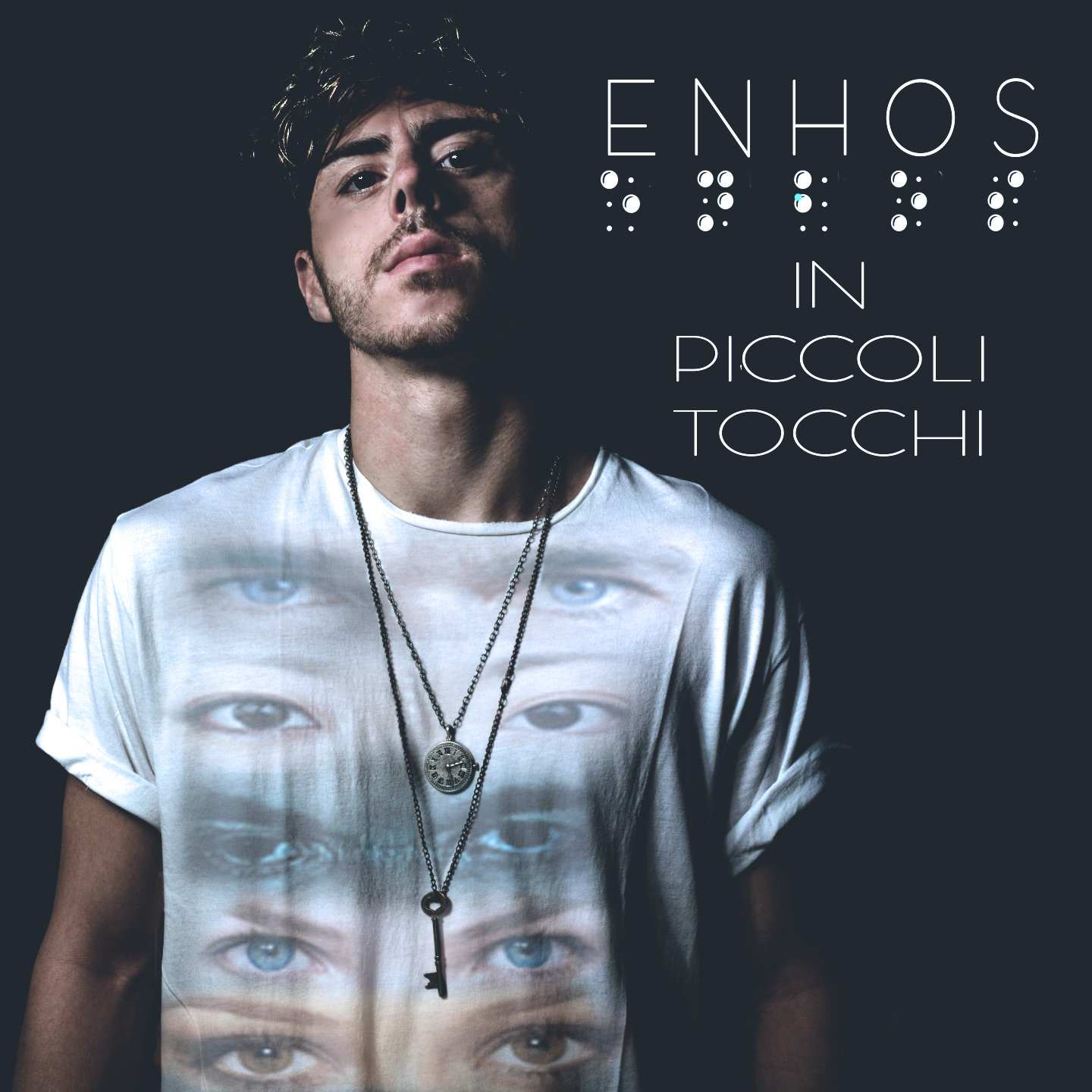 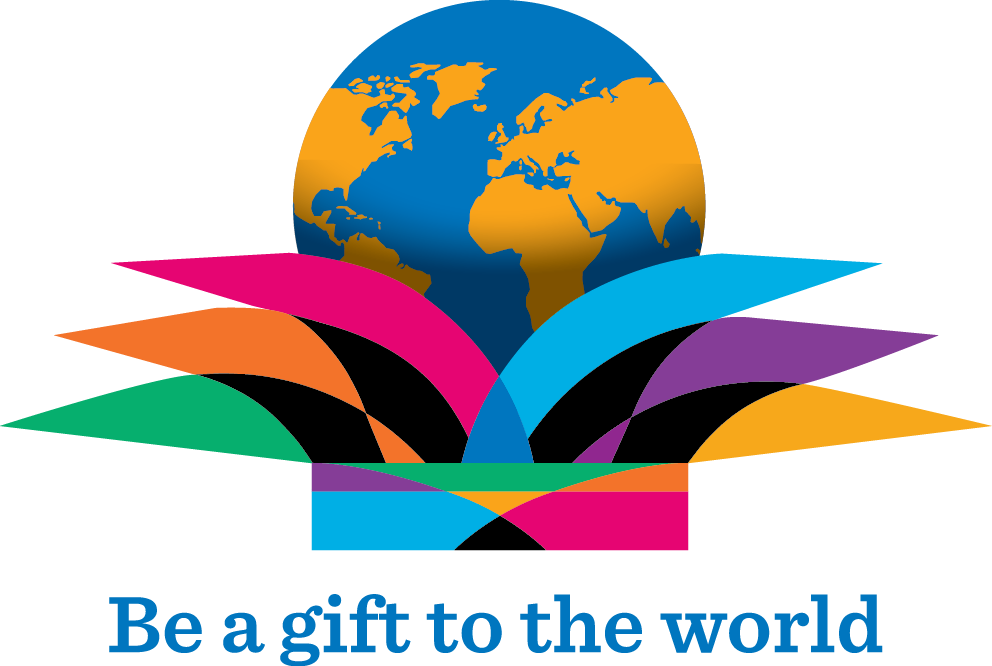 SINS – SEFF
Parma    12-9-2015
Distretto 2072
Governatore 2015-2016  Paolo Pasini
Emilia Romagna – Repubblica di San Marino
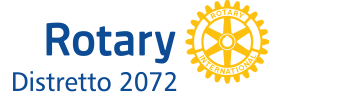 ROTARACT: IL NOSTRO PRESENTE
CALIAMO IL SIPARIO SULLA VIOLENZA
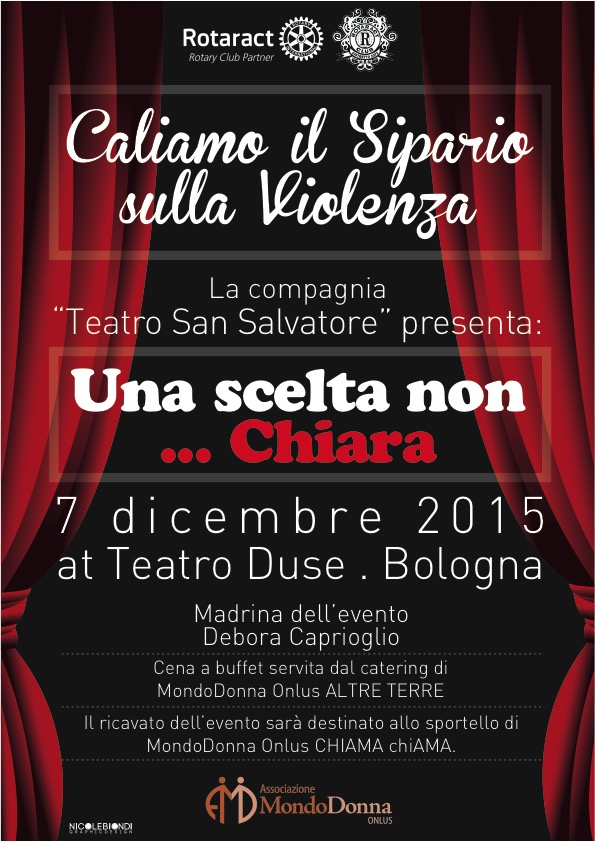 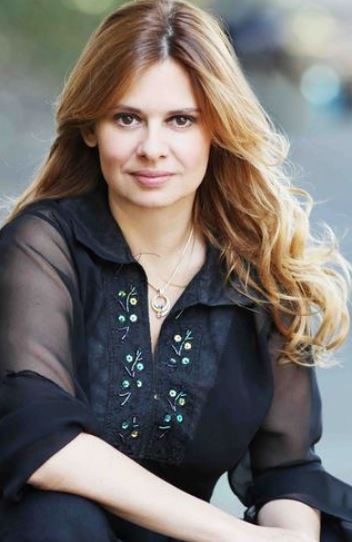 Madrina della serata Debora Caprioglio
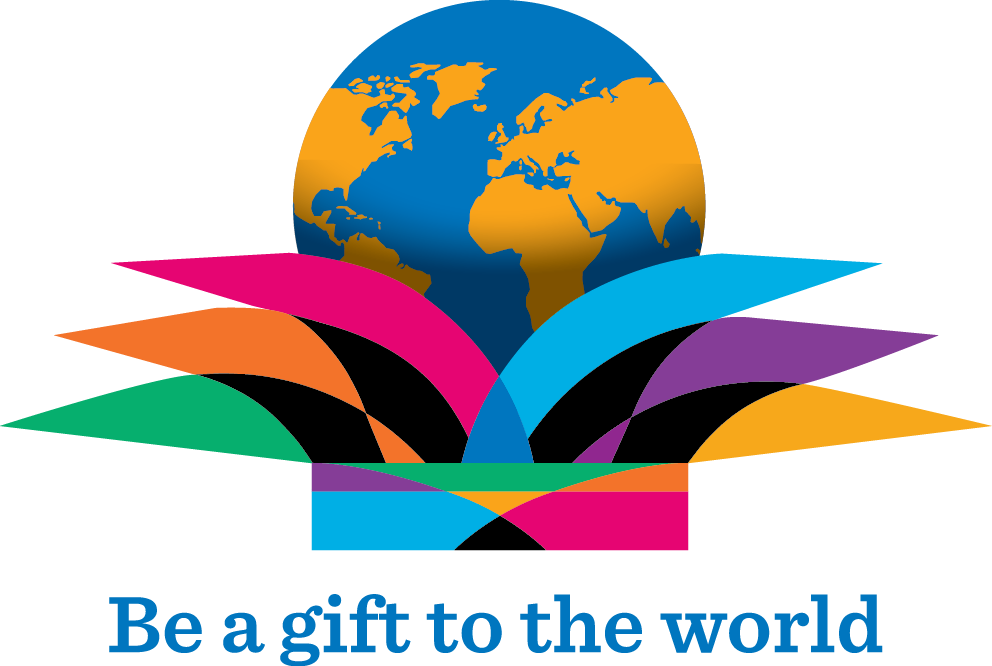 SINS – SEFF
Parma    12-9-2015
Distretto 2072
Governatore 2015-2016  Paolo Pasini
Emilia Romagna – Repubblica di San Marino
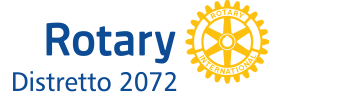 ROTARACT: IL NOSTRO PRESENTE
Rotary e Rotaract Partner : come ?



Partnership in progetti comuni
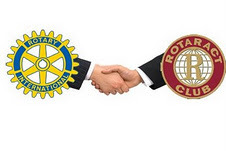 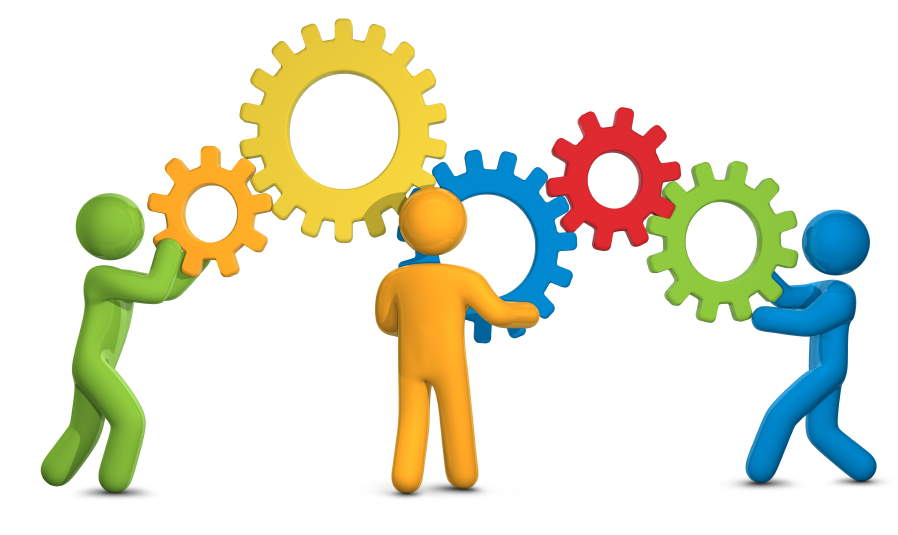 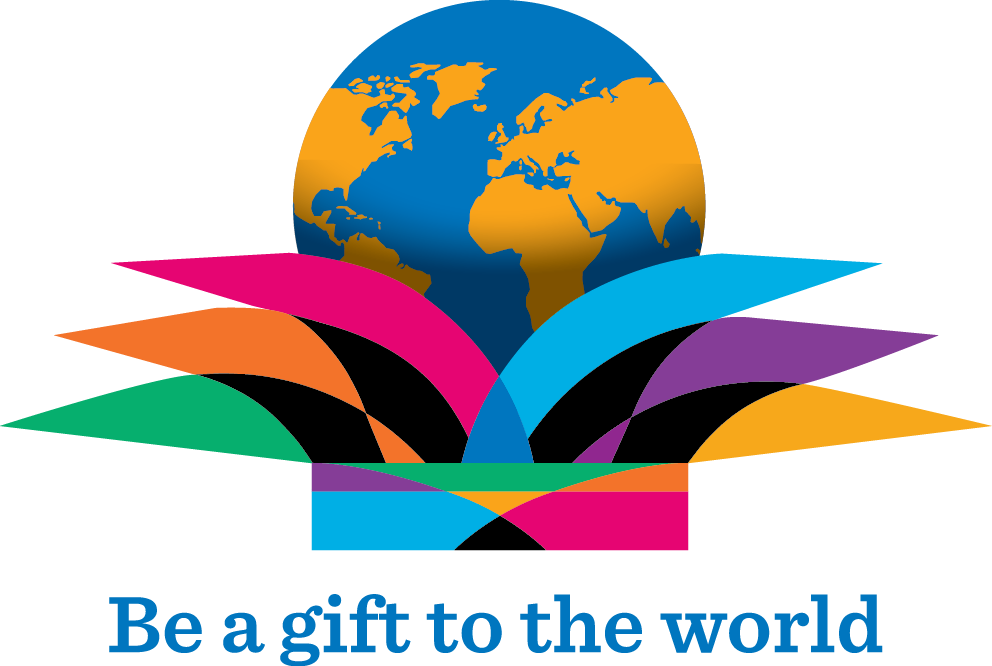 SINS – SEFF
Parma    12-9-2015
Distretto 2072
Governatore 2015-2016  Paolo Pasini
Emilia Romagna – Repubblica di San Marino
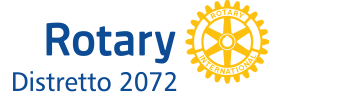 ROTARACT: IL NOSTRO PRESENTE
MENTORE ROTARIANO

Interesse a contribuire al successo degli altri
Partecipazione e genuino interesse
Avvicinabilità
Onestà nell'esprimere la propria opinione
Ascolto attivo e recettivo
Empatia
Guidare non risolvere
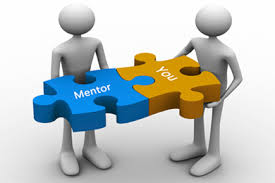 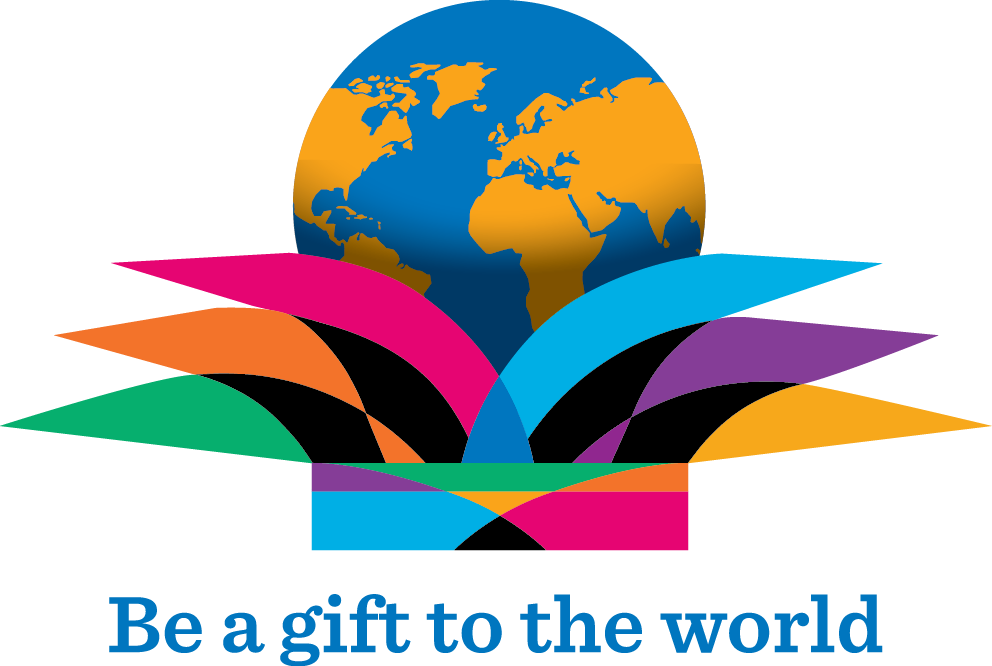 SINS – SEFF
Parma    12-9-2015
Distretto 2072
Governatore 2015-2016  Paolo Pasini
Emilia Romagna – Repubblica di San Marino
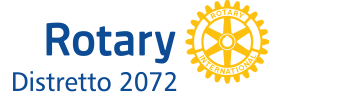 ROTARACT: IL NOSTRO PRESENTE
IL SEGRETO DEL ROTARACT ?




“I giovani non hanno bisogno di sermoni, i giovani hanno bisogno di esempi di onestà, coerenza e altruismo”  ( Sandro Pertini )
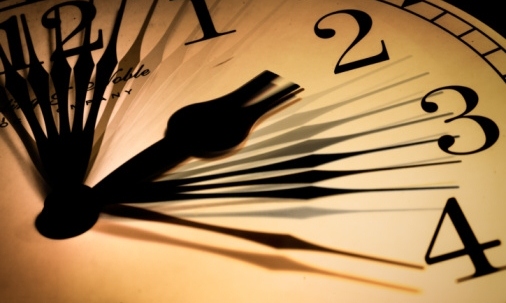 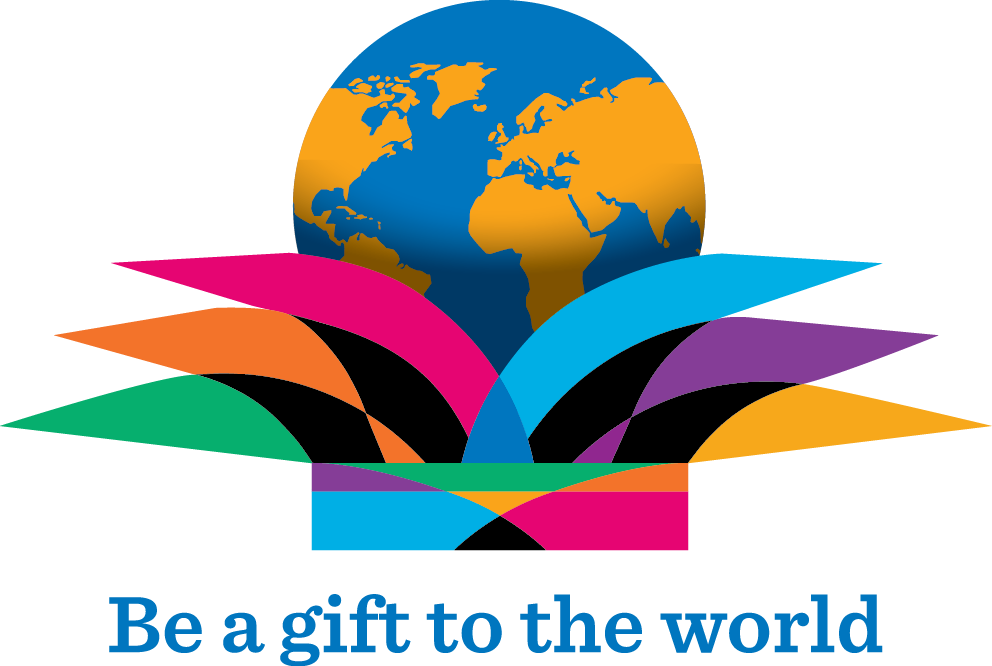 SINS – SEFF
Parma    12-9-2015
Distretto 2072
Governatore 2015-2016  Paolo Pasini
Emilia Romagna – Repubblica di San Marino
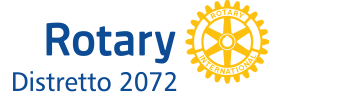